PAPER USAGE QUESTIONNAIRE
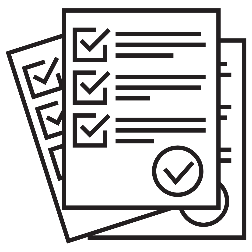 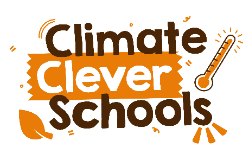